Regression weighing: None
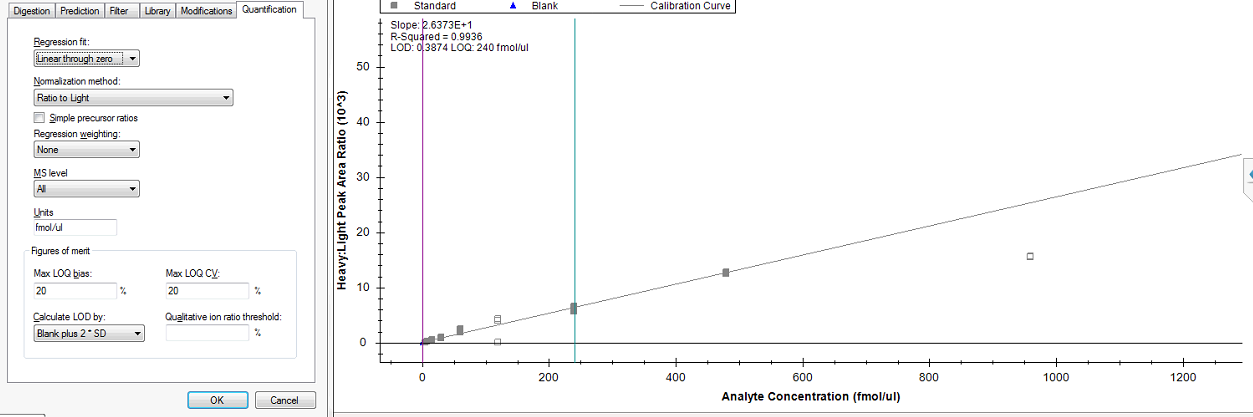 Linear through Zero
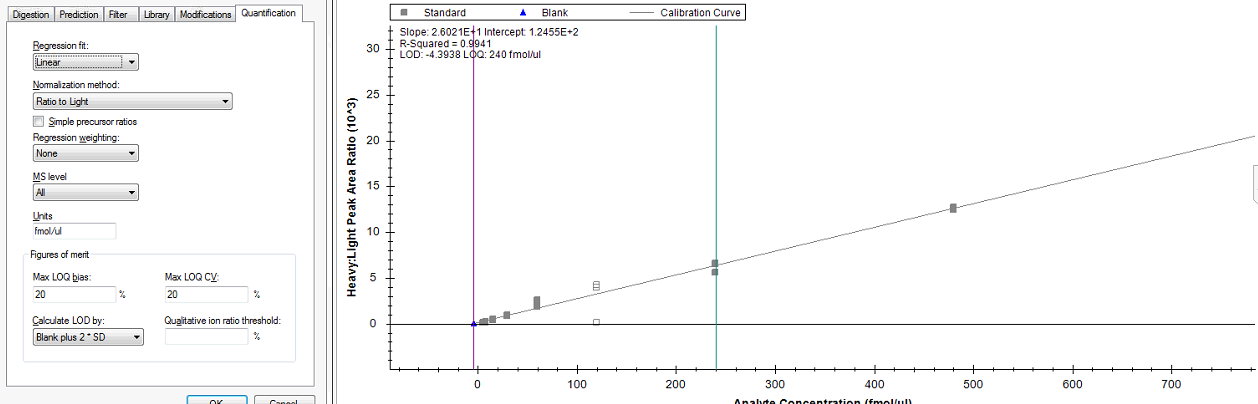 Linear
Regression weighing: 1/x
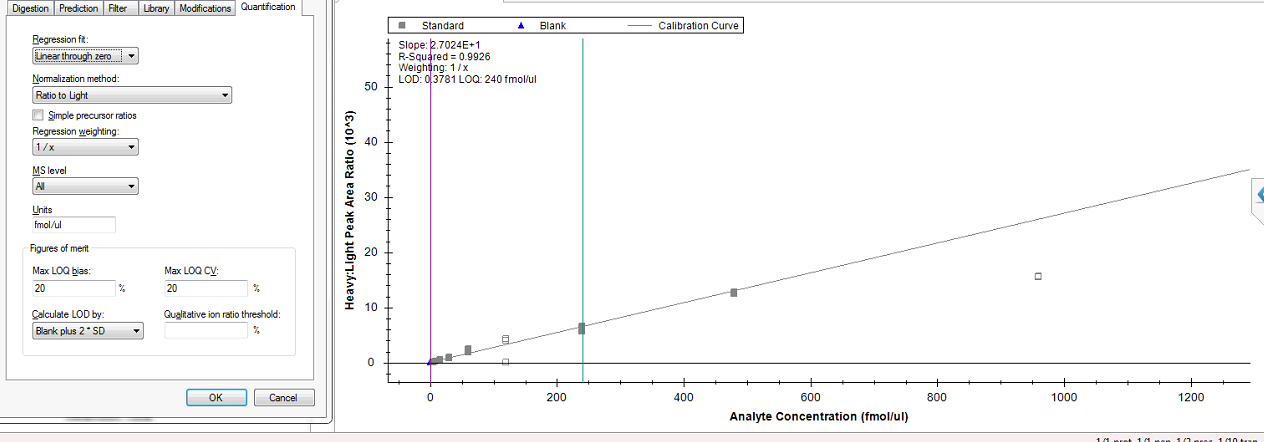 Linear through Zero
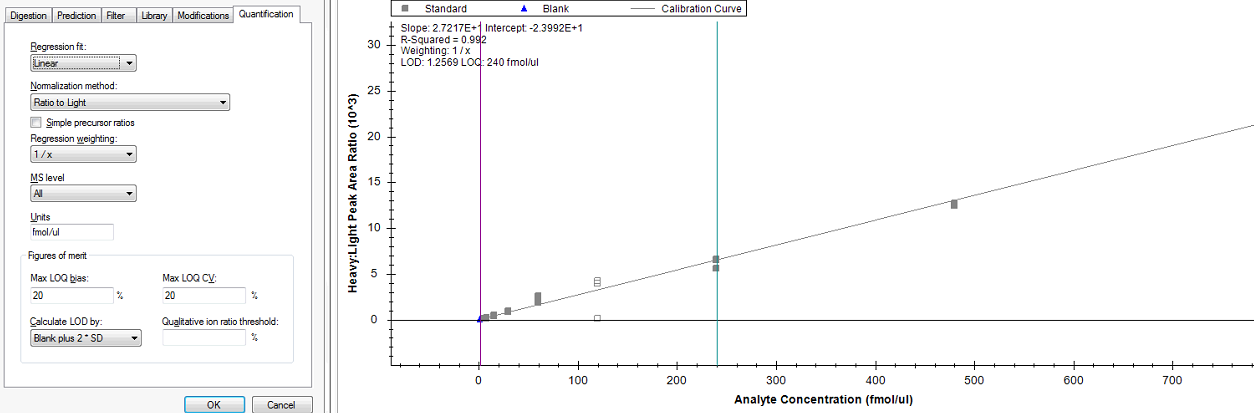 Linear
Regression weighing: 1/x*x
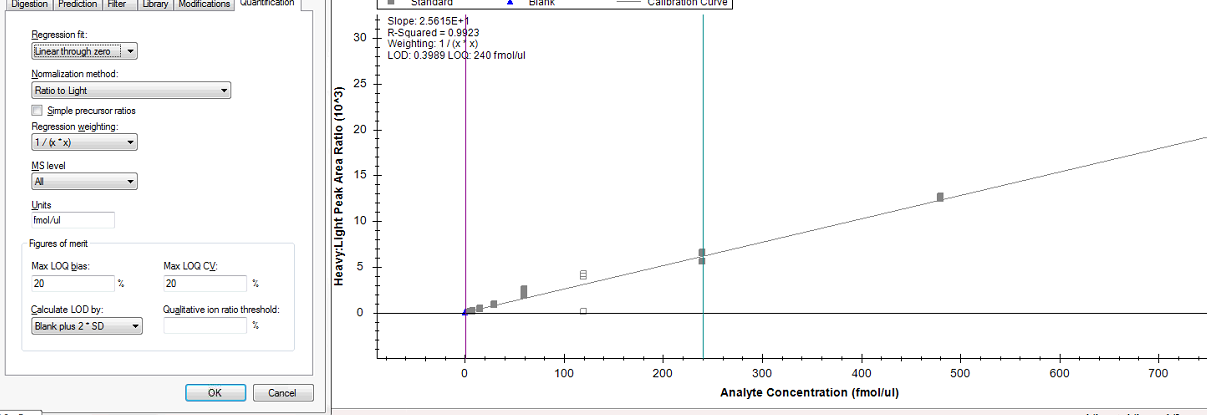 Linear through Zero
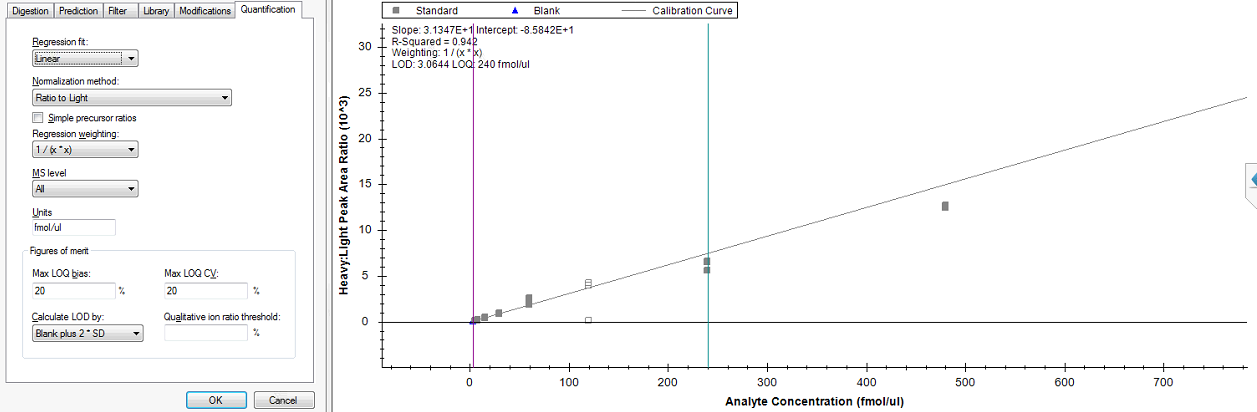 Linear